知识点位置
任务1走进管理
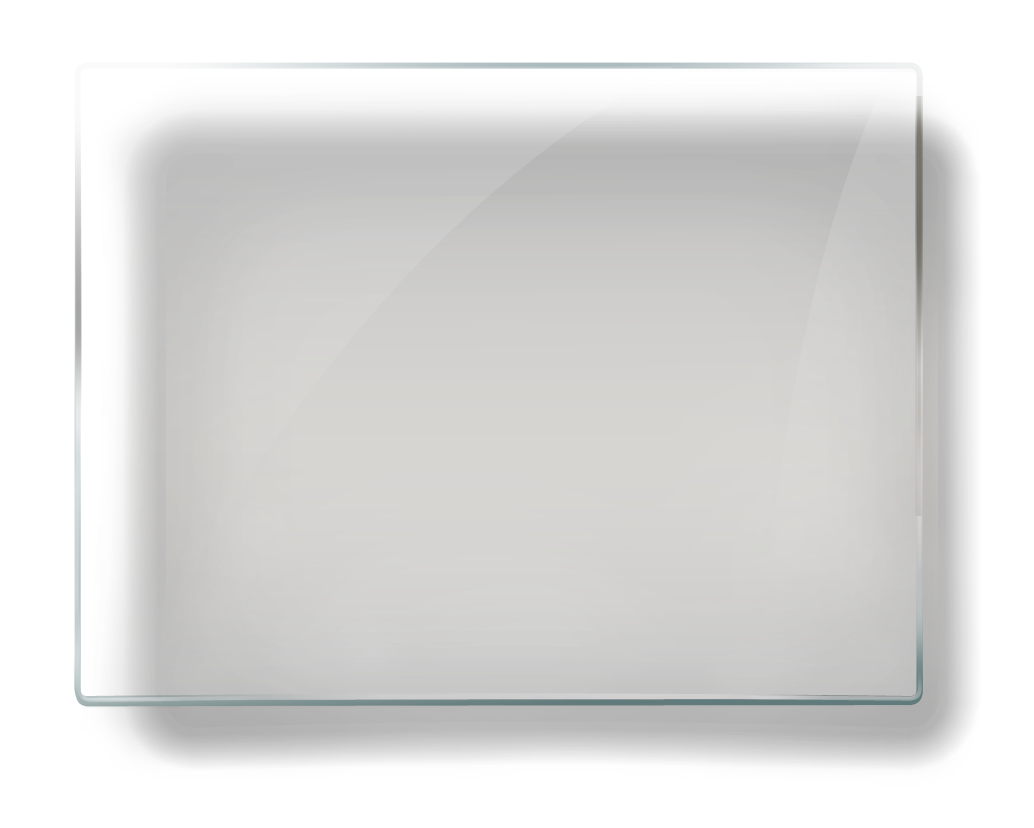 模块1
管理认知
管理
对象
02   内容讲授
03  总结
01    学习目标
知识目标
掌握管理对象的内容
学习目标
能进行有效沟通
能力目标
初步培养应用现代理念和理论分析与处理实际管理问题的能力
掌握沟通的含义及内容
02   内容讲授
03  总结
01    学习目标
添加
标题
管理对象
1、管理对象的内涵——管理者为实现管理目标，通过管理行为作用其上的客体。
2、管理对象的外延——管理的对象应包括各类社会组织及其构成要素与职能活动。
02   内容讲授
03  总结
01    学习目标
添加
标题
管理对象的构成
1、社会组织
  （1）政治组织     （4）宗教组织
  （2）经济组织     （5）军事组织 
  （3）文化组织     （6）其他社会组织
2、社会组织内部的单位或部门
E
E
信息
信息
时间
时间
D
D
C
C
物资设备
物资设备
资金
资金
B
B
A
A
人员
人员
02   内容讲授
03  总结
01    学习目标
管理者的角色
管理对象的构成
3、资源或要素
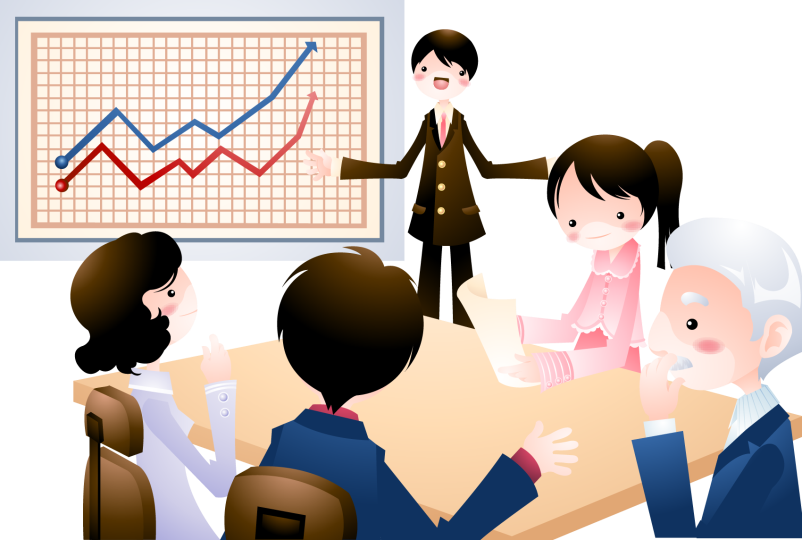 02   内容讲授
03  总结
01    学习目标
资源或要素
管理者的角色
1.人员
        人是管理的主要对象。人与人的行为是管理过程的核心。
        2.资金
        资金是一个组织赖以实现其目标的重要物质基础。
        3.物资设备
        物质设备是社会组织开展职能活动，实现目标的物质条件与保证。
        4.时间
        管理活动及其要素的分配，都有一个时序性问题。管理者要加强时间管理，科学的运筹时间，提高工作的效率。
        5.信息
        信息是指能够反映管理内容的，可以传递和加工处理的文字、数据或信号。
1
管理对象的含义
管理对象的构成要素
02   内容讲授
03  总结
01    学习目标
明 年 工 作 计 划
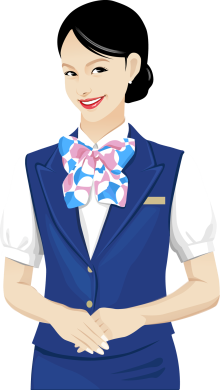 2
谢谢观看
管理学基础
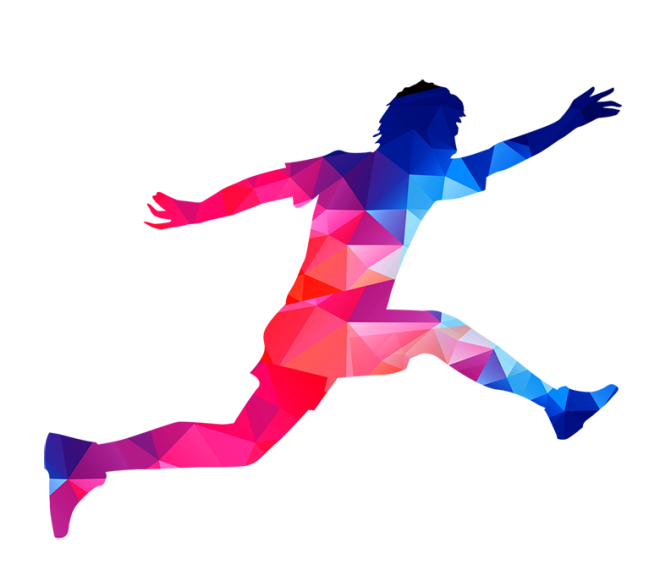 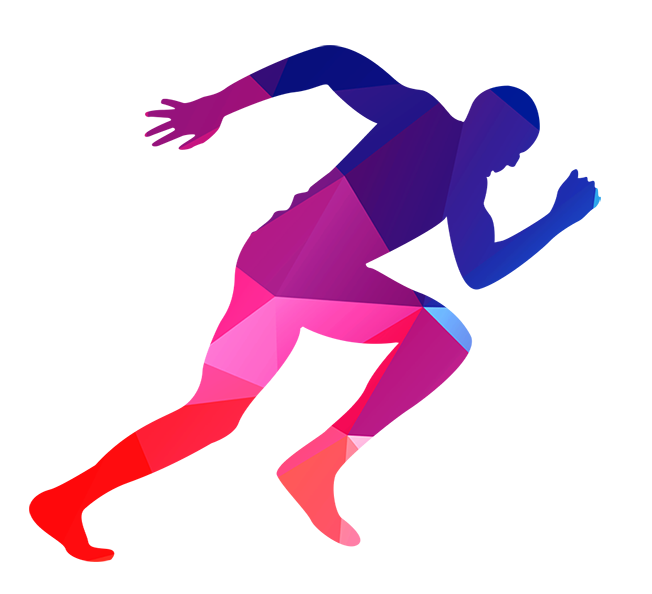 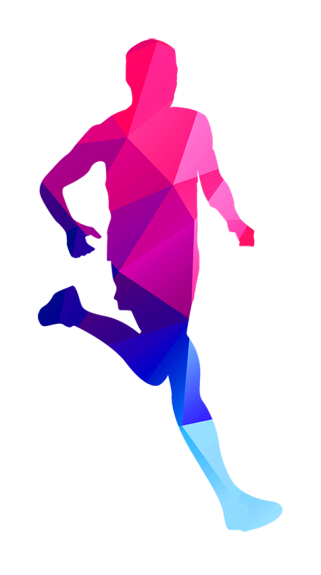